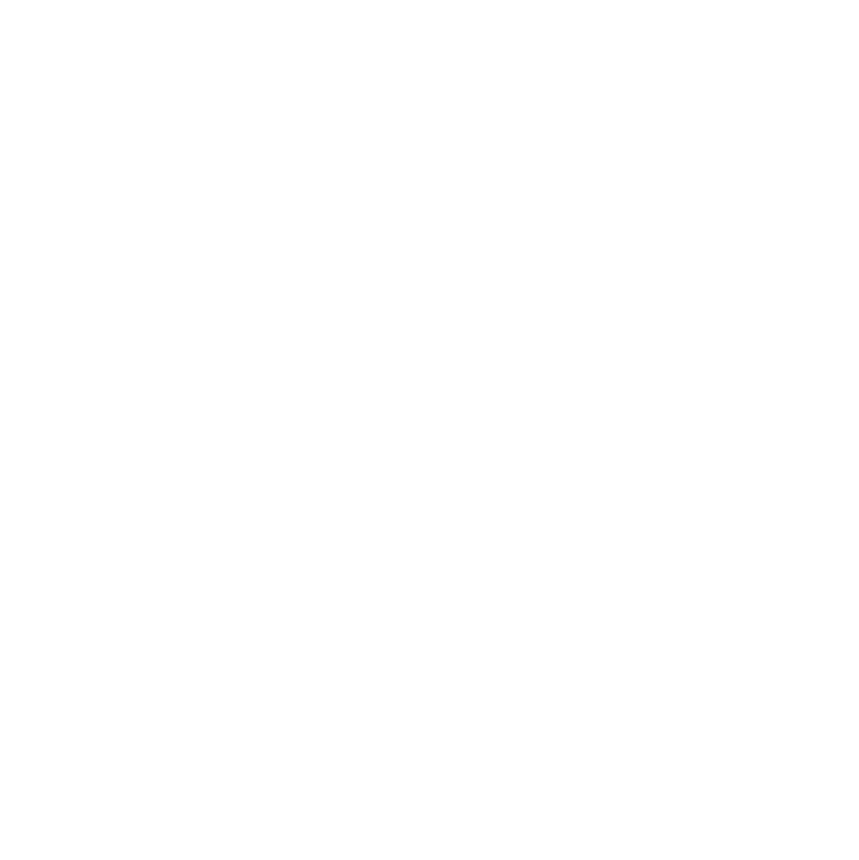 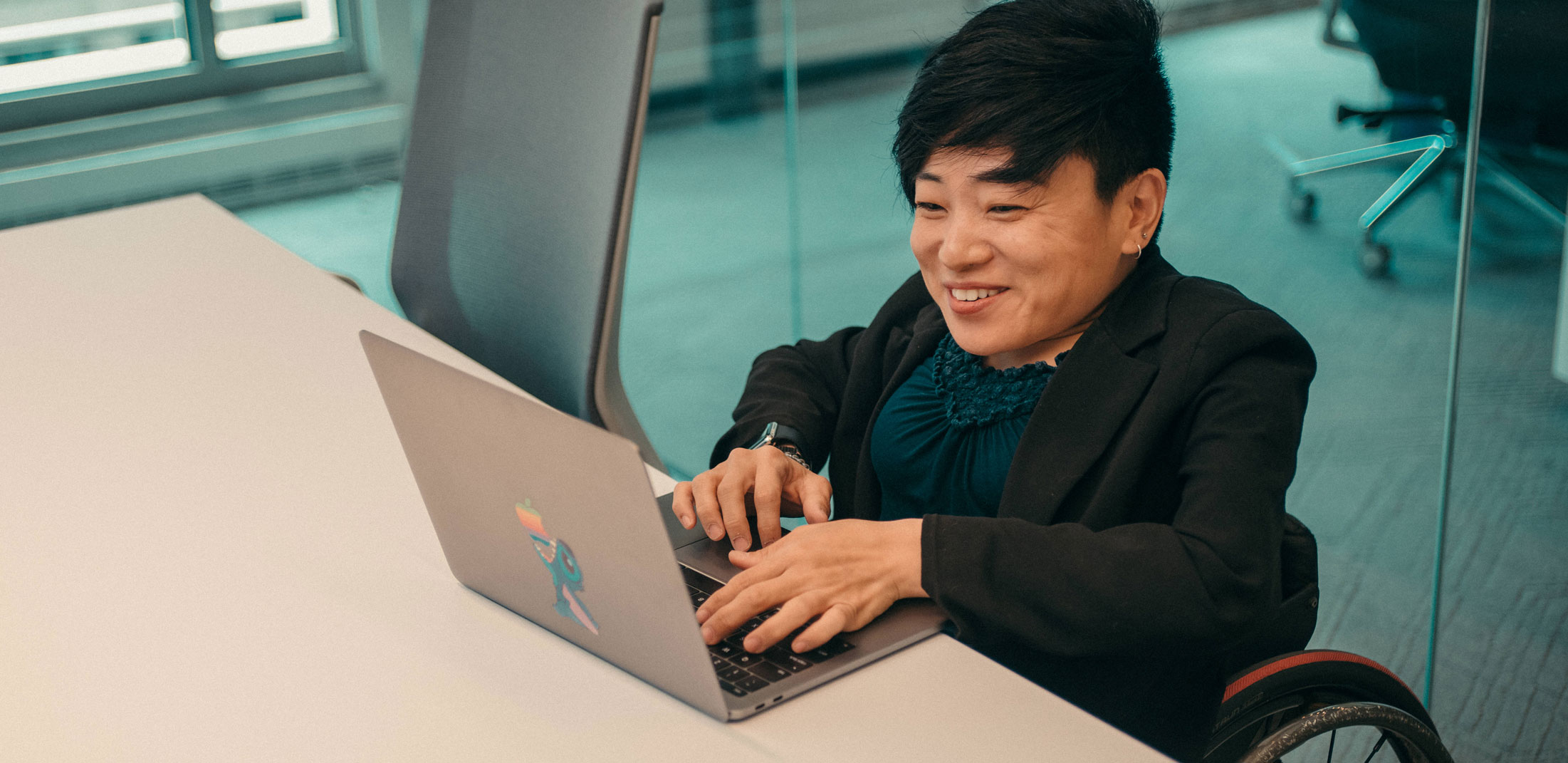 Ask Me Anything DEI Webinar
Why DEI?...The Benefits to Participating in the Disability Equality Index (DEI)
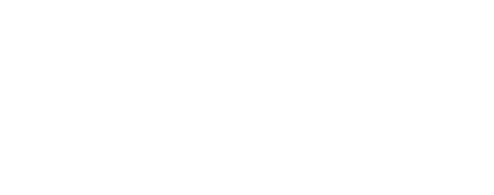 Webinar Presenters
Becky Kekula, Director, Disability Equality Index, Disability:IN
Russell Shaffer, Sr. Director, Culture, Diversity, Equity & Inclusion, Walmart Inc
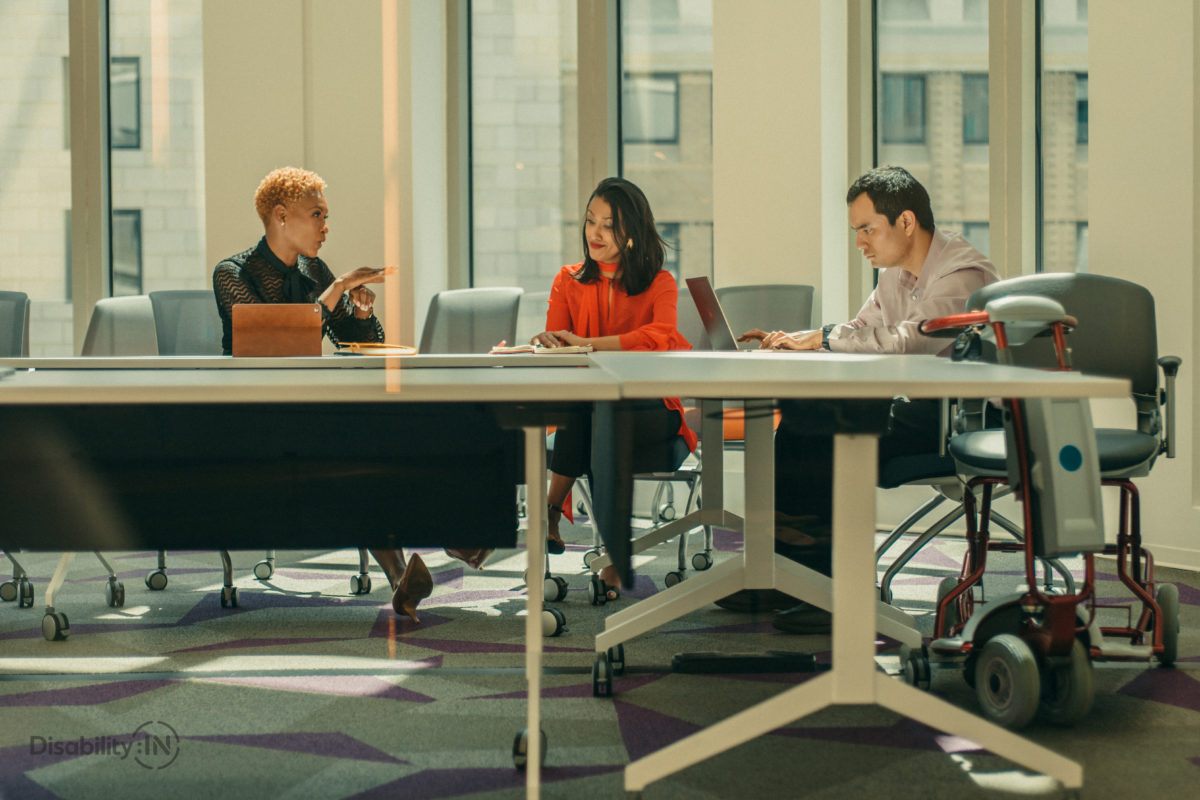 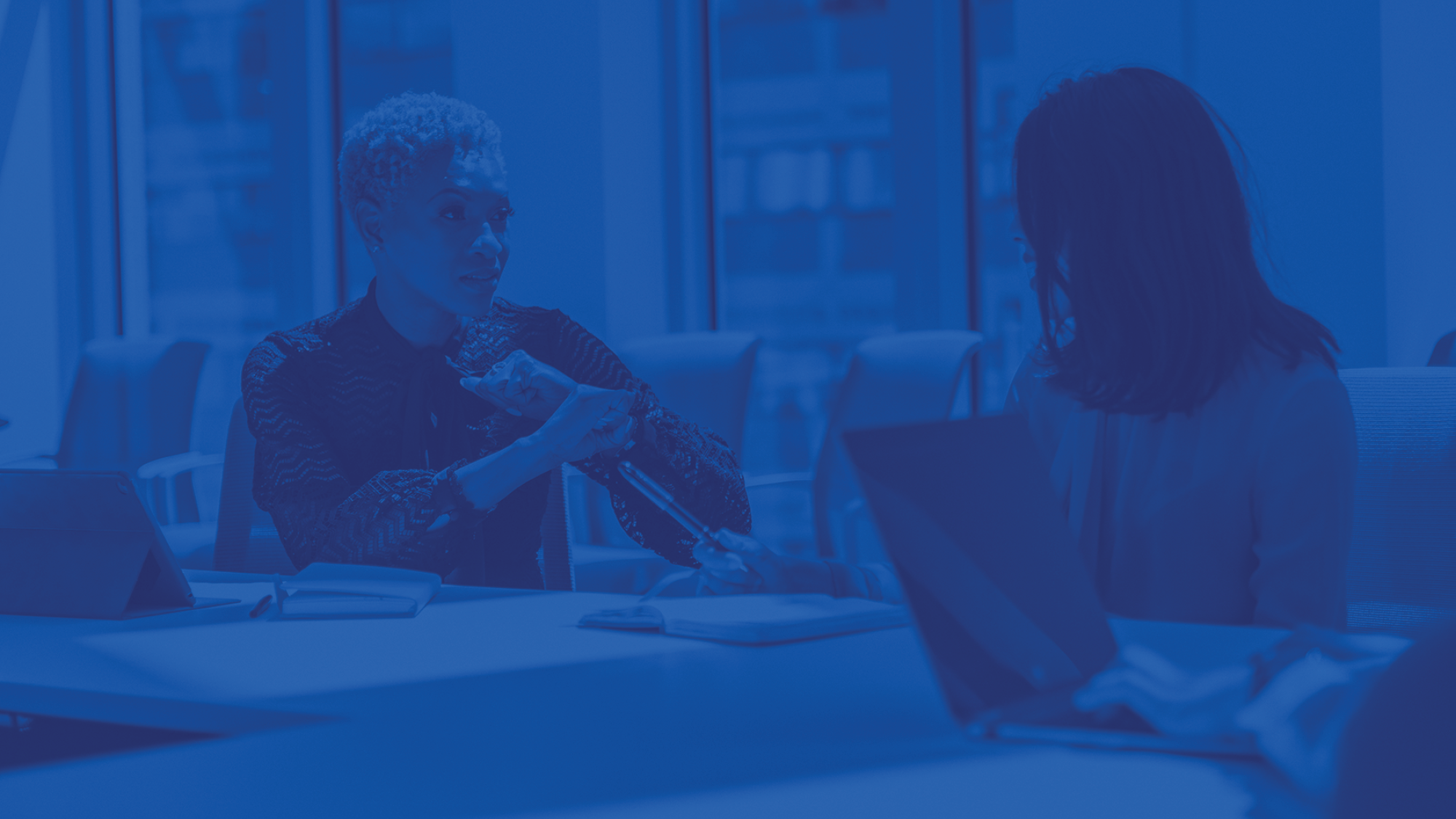 Becky Kekula & Disability:IN
THE DEI
A JOINT INITIATIVE:
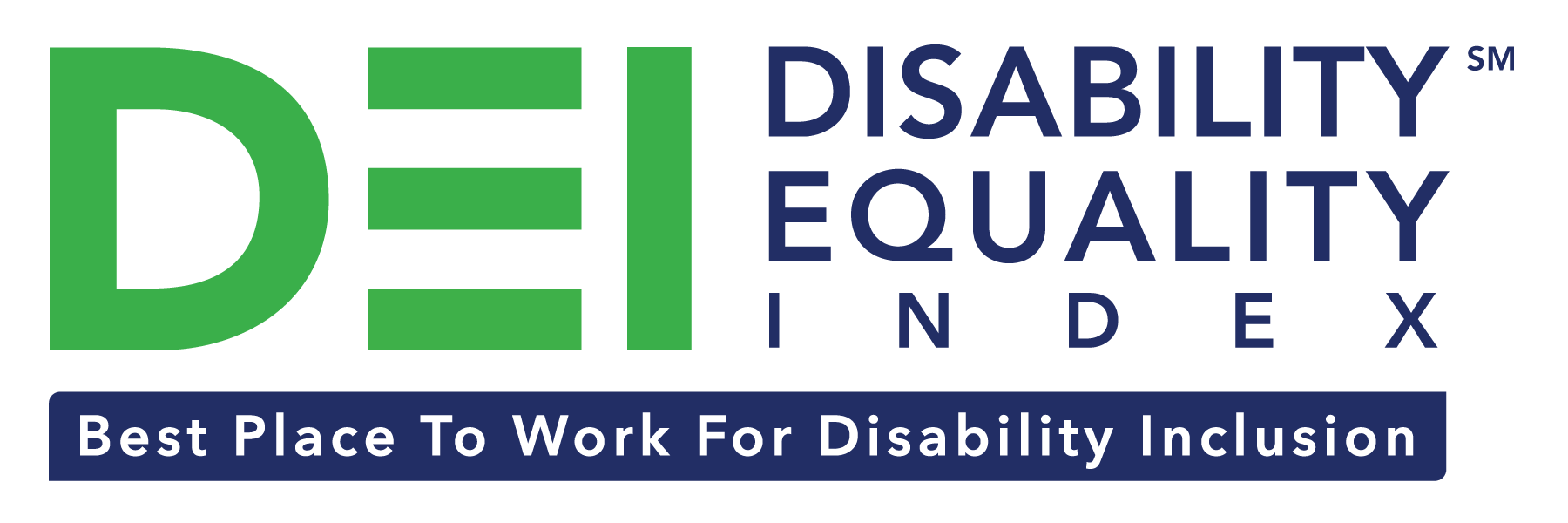 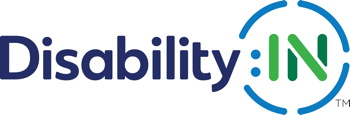 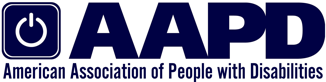 The Disability Equality Index (DEI) is a comprehensive benchmarking tool helping companies build a roadmap of measurable, tangible actions towards disability inclusion and equality.
4
A JOINT INITIATIVE:
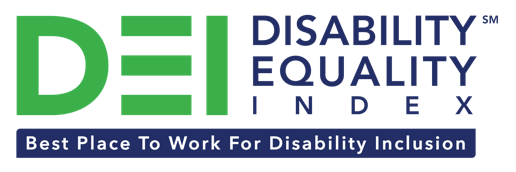 DEI OVERVIEW
The Disability Equality Index (DEI) is a comprehensive benchmarking tool helping companies build a roadmap of measurable, tangible actions towards disability inclusion and equality. 247 companies participated in 2020. View 2020 DEI Report
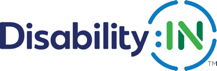 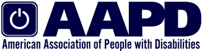 WHAT IS THE DEI? 
Tool to educate the business community on disability inclusion best practices.
Participating companies receives a score, on a scale of zero (0) to 100, with those earning 80 and above recognized as “Best Places to Work for Disability Inclusion.”
Developed by the DEI Advisory Committee, a diverse group of business leaders, policy experts, and disability advocates.
WHAT DOES IT MEASURE?
Culture and Leadership
Enterprise-Wide Access
Employment Practices
Community Engagement
Supplier Diversity
Non-U.S. Operations (not weighted)
WHAT DEI MEASURES?
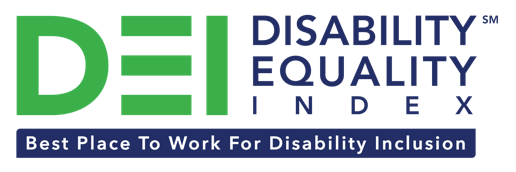 Culture and Leadership
Enterprise-Wide Access
Employment Practices
Community Engagement
Supplier Diversity
Non-U.S. Operations (not weighted): Piloting a GDEI 2021; will launch a 2022 GDEI.
2020 DEI Report
ACTION INSIDE THE DEIMORE THAN JUST A PLEDGE
Disability Equality Index Points Distribution (100 Total)
NON-U.S.OPERATIONS,NOT WEIGHTED
CULTURE, 20
LEADERSHIP,10
BENEFITS,10
RECRUITMENT,10
EMPLOYMENT,EDUCATION,RETENTION &ADVANCEMENT10
ACCOMMODATIONS,10
2021 DEI TIMELINE
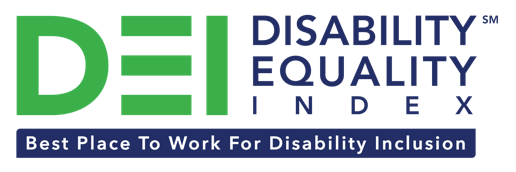 July 14, 2020: 2021 DEI Registration opened
January 29, 2021: 2021 DEI Registration Closes
February 1, 2021: Registered companies receive access to the benchmark
April 9, 2021: Final company benchmark responses due
June 2021: DEI benchmark scores finalized
July 15, 2021: Top-scoring companies (score of 80 or above) announced and DEI Report available
*The above dates are provided for planning purposes only and are subject to slight modification.
DEI BENEFITS
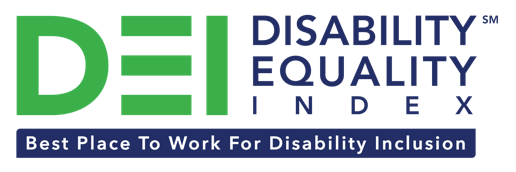 WHAT DO PARTICIPATING COMPANIES RECEIVE?

Scored Report provides:
Company score, broken down by DEI category
Company responses to all DEI questions
Scorecard provides:
Company score, broken down by DEI category and question set
Recommendations for improving your disability inclusion practices based on your responses to questions
A “Response Comparisons” table
1st column: How company responded to DEI multiple-choice questions last year (if applicable) and this year 
2nd column: Recognizes the percentages of how your company responses compare to industry
3rd column: Recognizes the percentages of how your company responses compare to all companies
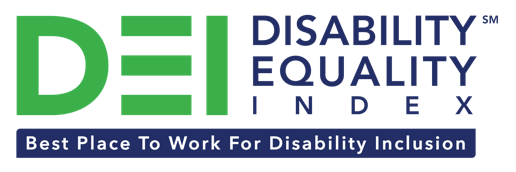 RECOGNITION
Top-scoring companies recognized here: 
DEI Website
DEI Report
Disability:IN Website
AAPD Website
Various Events 
Involving Disability:IN, AAPD, or the DEI
Press releases
Other similar channels
Top-Scoring Companies: Score 80 or above
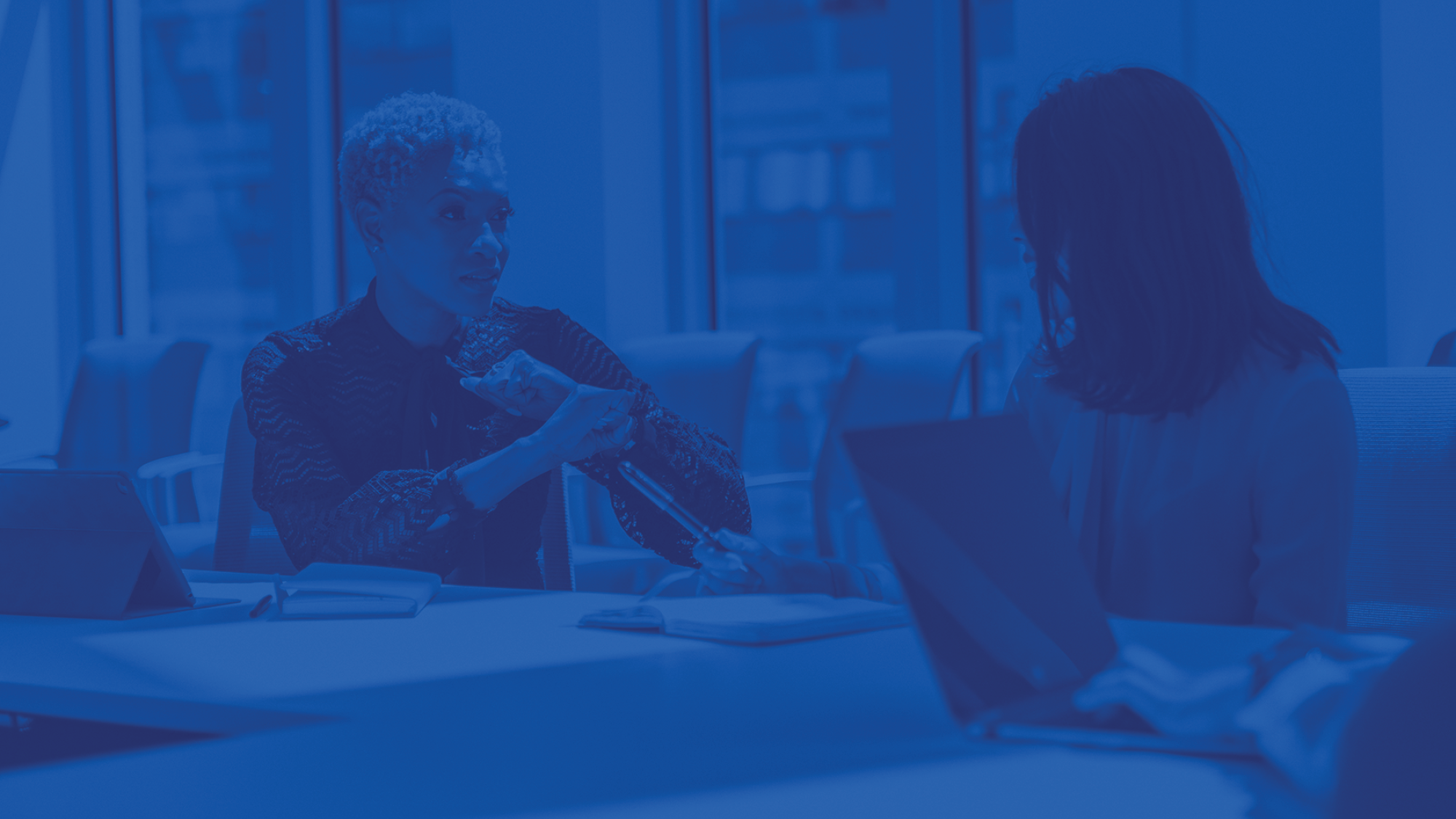 Russell SHAFFER & WALMART INC
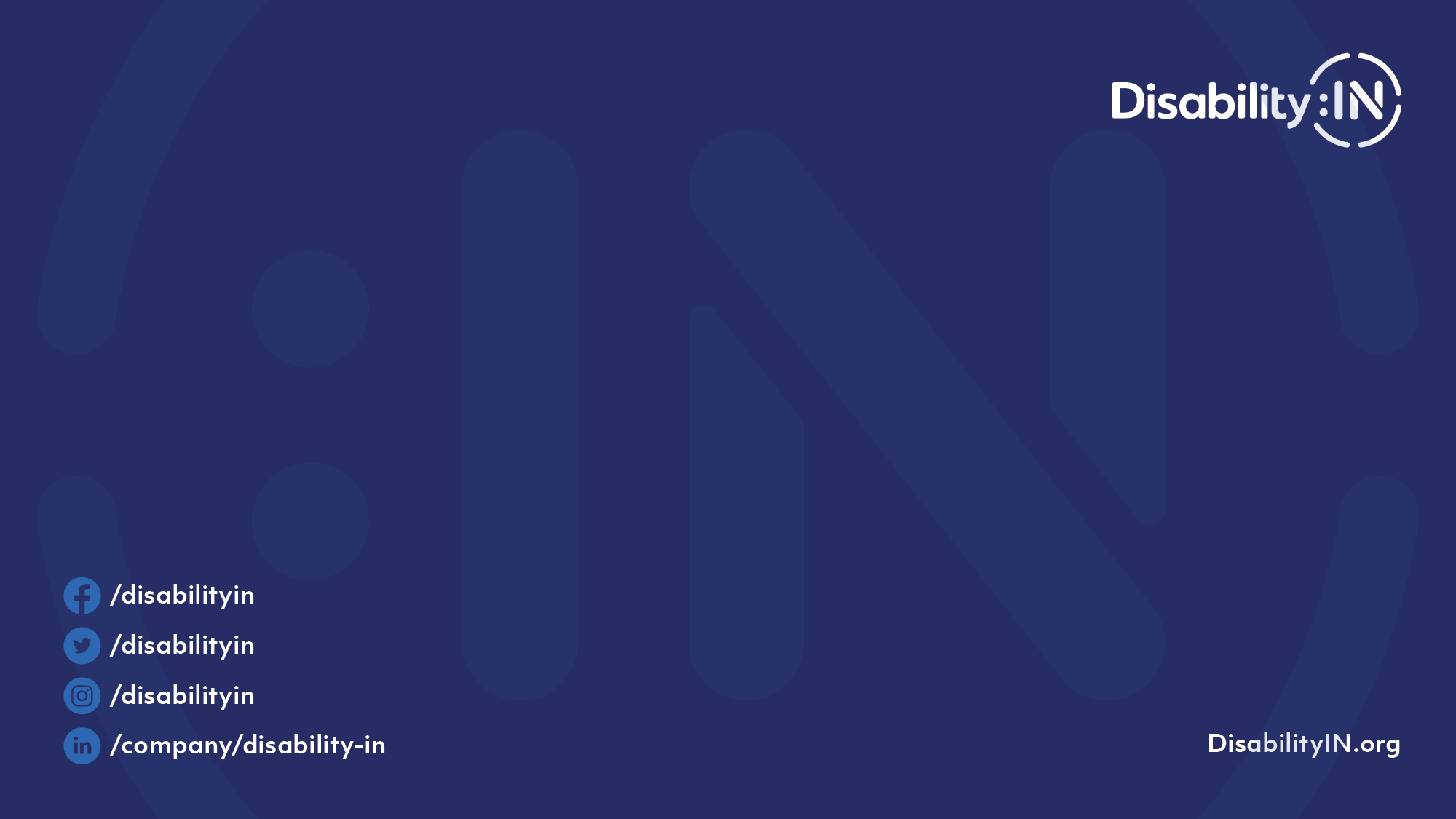 Thank You!
Becky Kekula
Director, Disability Equality Index
Disability:IN
Becky@DisabilityIN.org

Russell Shaffer
Sr. Director, Culture, Diversity, Equity & Inclusion
Walmart Inc
Russell.Shaffer@Walmart.com